Analyse et synthèse des filtres analogiques
GENERALITES
Notions de système:
Un système est un processus qui produit un signal à sa sortie (ou réaction), noté par exemple y(t), lorsqu’il est excité à son entrée par un signal (ou action) que l’on note par exemple x(t).

On dit alors que y(t) est l’effet du système sur x(t).
y(t)
x(t)
Système
Sortie y(t) : 
signal ou réaction
Entrée x(t) : 
signal ou action
On peut modéliser (représenter mathématiquement) un système par une équation liant l’entrée x(t) à la sortie y(t).
fct : désigne une fonction mathématique
GENERALITES
Un système peut produire un ou plusieurs signaux à sa sortie, comme il peut être excité à son entrée par un ou plusieurs autres signaux
x1(t)
Système analogique
SISO
Système analogique
MISO
x(t)
y(t)
y(t)
xN(t)
Single Input Single Output
Multiple Inputs Single Output
y1(t)
y1(t)
x1(t)
Système analogique
SIMO
Système analogique
MIMO
x(t)
xN(t)
yM(t)
yM(t)
Single Input Multiple Outputs
Multiple Inputs Multiple Outputs
GENERALITES
Un système peut donc être :

 électrique : Circuit électrique, moteur électrique
 électronique: capteur, amplificateur, filtre
 automatique: régulateur
 télécommunication: un modulateur, un démodulateur, canal de transmission …etc
 mécanique: ressort, pendule, moteur mécanique
 organique: Cellule
 politique
 économique
 ….etc


Evidemment, chaque type de systèmes possèdent ses propres signaux (ou paramètres)  d’entrée et de sortie
GENERALITES
C
i
i
R
i
L
Exemples de systèmes: Nous allons nous intéresser plus particulièrement aux systèmes électriques . Les trois premiers sont linéaires et le dernier non linéaire.
Résistance R: avec v la tension à ses bornes et i le courant qui la parcours


Inductance  L: avec v la tension à ses bornes et i le courant qui la parcours


Condensateur C : avec v la tension à ses bornes et i le courant qui la parcours
v
v
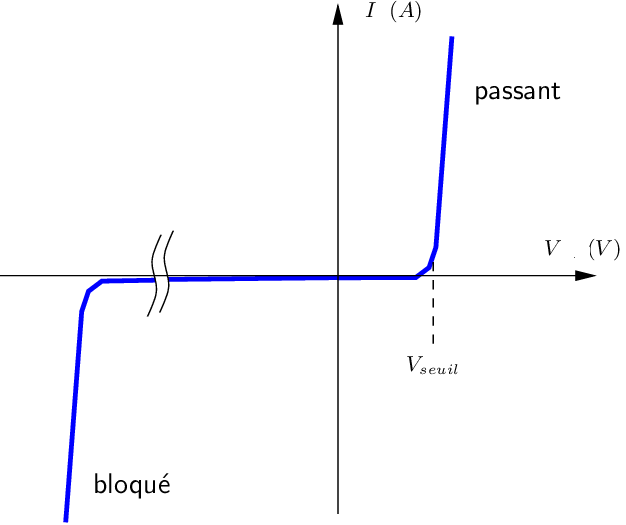 v
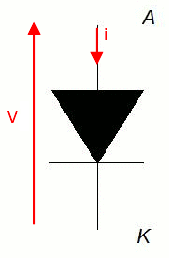 Diode D : v la tension à ses bornes et i le courant qui la parcours
GENERALITES
Exemples de systèmes: Parmi le systèmes électriques les plus sollicités nus avons les systèmes linéaires et invariants dans le temps (SLIT).
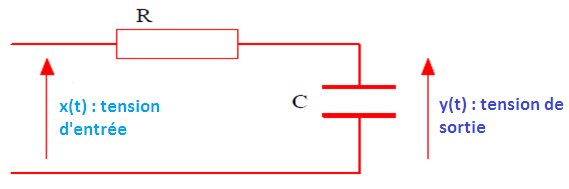 Comme nous pouvons le remarquer sur cet exemple simple et basic, la relation mathématique qui lie l’entrée x(t) à la sortie y(t) est sous forme d’une équation différentielle du 1er ordre:

 les systèmes à équations différentielles représentent toujours des systèmes linéaires.

  De plus à coefficients constants indiquent l’invariance dans le temps.
GENERALITES
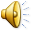 Exemples de systèmes : chaines de transmission
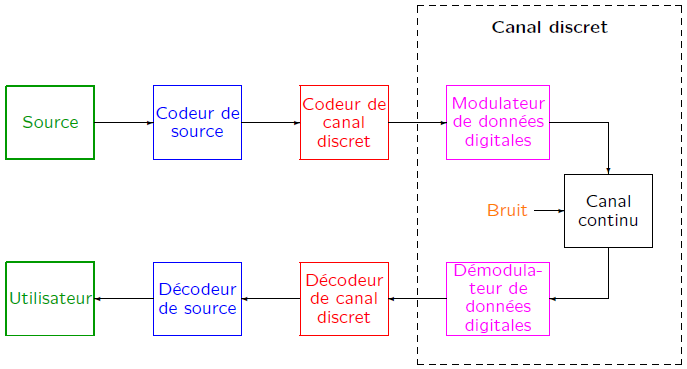 EMETTEUR
Bruits
RECEPTEUR
Un système de communication (Emetteur, Canal et Récepteur) est formé par un ensemble de systèmes. La source, les codeurs, le modulateur, le canal, le démodulateur, les décodeurs sont des exemples de systèmes souvent complexes.
GENERALITES
y0
y
k
b
m
f
Exemples de systèmes : Système mécanique
Ressort : raideur = k
Amortisseur : coefficient de frottement = b
Le poids est pris en compte dans le point de fonctionnement (f0 = mg, y0)
DEFINITION D’UN SLIT
1. Système linéaire:
Le système est linéaire si:
Pour une entrée           nous avons la sortie
Pour une entrée          nous avons la sortie 

Alors pour une entrée                                      nous aurons

Où     et      sont des constantes réelles
y(t)
x(t)
Système analogique
Sortie y(t) :
Entrée x(t) :
DEFINITION D’UN SLIT
1. Système linéaire:
De point de vue mathématique: Un système linéaire est un système pour lequel les relations entre les grandeurs d’entrée et de sortie peuvent se mettre sous la forme d’un ensemble d’équations différentielles à coefficients constants.
Où les coefficients ak et bl sont des constantes réelles

Généralement N≥M.   On dit alors que le système est d’ordre N
DEFINITION D’UN SLIT
2. Système Invariant dans le temps:

Un système est invariant lorsque les caractéristiques de comportement ne se modifient pas dans le temps. Autrement dit, un système est invariant lorsque sa réponse (sa sortie) de dépend pas de l’instant ou on applique le signal d’entrée.

 Pour une entrée               un système invariant donne 

Alors pour une entrée                      il doit donner  

Exemple 1: Système invariant                                       Exemple 2: Système variant
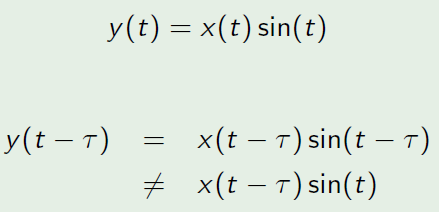 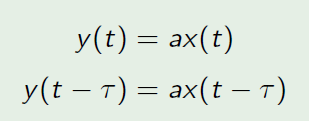 DEFINITION D’UN SLIT
3. Système causal:

Un système est causal si pour toute entrée causal, la sortie doit être causal
4. Réponse impulsionnelle d’un SLIT:

La réponse impulsionnelle d’un SLIT, souvent notée h(t), est la sortie du système lorsque son entrée est une impulsion de Dirac.

 pour                        alors 

 De même si nous avons une entrée                             la sortie sera 

 De même si l’entrée est

La sortie sera  

En tenant compte à la fois de la linéarité et de l’invariance du système
LA CONVOLUTION POUR UN SLIT
En tenant compte leurs propriétés de linéarité et d’invariance, nous pouvons alors utiliser l’équation de convolution pour décrire les SLIT dans le domaine temporel
y(t)
x(t)
SLIT analogique
Entrée x(t) :
TF
Domaine fréquentiel
Domaine temporel
TF-1
LA CONVOLUTION POUR UN SLIT
Pour mieux comprendre cette équation de convolution et comment elle est calculée, reprenons un exemple quelconque d’un signal analogique x(t) appliqué ç l’entrée d’un SLIT. Il peut être considéré comme une infinité d’impulsions de Dirac (voir figure ci-dessous.
y(t)
x(t)
SLIT analogique
Entrée x(t) :
En tenant compte de la propriété d’invariance, chaque impulsions de ce signal va créer à la sortie du SLIT une réponse impulsionnelle décalée et avec l’amplitude de l’impulsion (ou du signal à l’instant de l’impulsion).

En tenant compte de la propriété de la linéarité, la sortie globale y(t) sera donc la somme de toutes les contributions dues à chaque impulsion du signal d’entrée
LA CONVOLUTION POUR UN SLIT
Donc, en supposant que les impulsions ainsi considérée du signal d’entrée sont espacées les unes des autres de , nous aurons:
EQUATIONS DIFFERENTIELLES POUR UN SLIT
Un SLIT peut être également représenté dans le domaine temporel par des équations différentielles toujours entre l’entrée x(t) et la sortie y(t), de la forme:
Les coefficients ak et bl sont des constantes,

 NM : représente l’ordre du SLIT
LA TRANSFORMEE DE LAPLACE
L’analyse des SLIT (filtres analogiques) est réalisée habituellement à l’aide de la transformée de Laplace.
La transformée de Laplace H(p) =  TL(h(t)) est la fonction de la variable complexe p définie par :

                            
 p : opérateur de Laplace, noté aussi s
La Transformée de Laplace est aussi appelée la transformée de Fourier généralisée. En effet, elle peut converger là où la transformée de Fourier peut diverger.
PROPRIETES DE LA TRANSFORMEE DE LAPLACE
Linéarité :

 Retard ou translation:

 Modulation:

Dérivation :

Intégration:

Valeur initiale: 

Valeur finale
RELATIONS ENTRE TL ET TF
Comme nous l’avons déjà énnoncé plus haut la transformée de Laplace est considérée comme une transformée de Fourier généralisée. Autrement dit, la transformée de Fourier est un cas particulier de la  transformée de Laplace
Transformée de Laplace
Transformée de Fourier
PS: Les bornes de l’intégrale sont de 0 à +∞ car on suppose que h(t) est causal (h(t)=0 pour t<0
FONCTION DE TRANSFERT D’UN SLIT
On suppose les cond. init. nulles ; l ’application de la TL conduit à :


d ’où la fonction de transfert H(p) :


 La fonction de transfert H(p) est donc un rapport d’un numérateur N(p) (polynôme en p d’ordre M) sur un dénominateur D(p) (polynôme en p d’ordre N)
FONCTION DE TRANSFERT D’UN SLIT
Dans H(p), on peut factoriser a0 et b0 :






K représente le gain statique 
Htrans(p) représente le régime transitoire
 N≥M et il fixe l’ordre du SLIT
REPONSE FREQUENTIELLE D’UN SLIT
La réponse fréquentielle H(f) d’un SLIT est un cas particulier de la fonction de transfert H(p), 

 En effet                                    pour 




Le gain en dB d’un SLIT peut être représenté par:


Le déphasage apporté par le SLIT sur le signal de sortie par rapport au signal d’entrée est donné par:
REPONSE FREQUENTIELLE D’UN SLIT
La bande passante (BP) d’un SLIT est la gamme de fréquences limitée par la ou les fréquence(s) de coupures. Les fréquences de coupures correspondent:



 Elles correspondent également


 On parle souvent de fréquences de coupures à -3dB
STABILITE DES SLIT
On rappelle qu’un SLIT possède une fonction de transfert H(p) sous forme d’un rapport de deux polynômes en p.
Dès lors, nous pouvons calculer les racines de N(p) et aussi les racines de D(p).

Les racines de N(p), où valeurs particulières de p annulant le numérateur, sont appelées les zéros de H(p)
Les racines de D(p), où valeurs particulières de p annulant le dénominateur, sont appelées les pôles de H(p)
Où zl=l+jl= l+j2fl sont les zéros de H(p) en supposant qu’elles sont des racines simples
Où                                             sont les pôles de H(p) en supposant qu’elles sont des racines simples
STABILITE DES SLIT
Les zéros de H(p) sont  zl=l+jl= l+j2fl
j
Les pôles de H(p) sont
X
Nous pouvons donc représenter dans le plan p (repère où l’axe des amplitudes est j la partie imaginaire de p et l’axe des abscisses est  la partie réelle de p.

Les zéros sont représentés par °

Les pôles sont représentés par des x
Plan p
0
X
0
X

0
Exemple d’un plan p d’un SLIT d’ordre 4
X
Dans cet exemple nous avons quatre pôles tous à partie réelle négative et trois zéros dont l’un ne possède pas de partie imaginaire
STABILITE DES SLIT
SLIT stable
x(t)
y(t)
Un SLIT est stable si pour toute entrée x(t) bornée en amplitude sa sortie y(t) est également bornée en amplitude. Autrement dit, un SLIT stable est un système BIBO (Bounded Input Bounded Output).
Condition de stabilité dans le domaine temporel
Dans le domaine spectral, à partir du plan p, un SLIT est stable si tous ses pôles se trouvent dans le demi plan gauche du plan p. C’est-à-dire tous ses pôles ont une partie réelle () négative


Dès lors il suffit qu’un seul pôle de H(p) se trouvant sur l’axe imaginaire du plan p (sa partie réelle nulle) ou bien dans le demi plan droit (sa partie réelle positive) pour que ce système devient instable.
EXEMPLES DE SLIT : FILTRES ANALOGIQUES
Parmi les SLIT analogique les plus sollicités, nous avons les filtres analogiques. L’étude et l’analyse de ces filtres analogiques, comme tous les SLIT, s’effectue dans le domaine temporelle mais aussi et surtout dans le domaines fréquentiel. Dans le domaine spectral nous avons besoin :

de la fonction de transfert en p, H(p) qui nous permet entre autres de :
 connaitre les zéros et les pôles du filtre
 déterminer la stabilité éventuelle du filtre
 connaitre le gain statique du filtre
…etc

de la réponse fréquentielle H(f), cas particulier de H(p), qui nous permet entre autre de connaitre  :
le gabarit du filtre
sa réponse en amplitude
sa réponse en phase
le type du filtre
EXEMPLES DE SLIT : FILTRES ANALOGIQUES
Il existe quatre types fondamentaux de filtres analogiques :

 Filtre passe-bas : Sa bande passante BP est limitée entre 0 Hz et une fréquence de coupure haute notée fc

 Filtre passe-haut : Sa bande passante BP est limitée entre une fréquence de coupure notée fc et une fréquence de coupure très haute-fréquence (théoriquement cette dernière tend vers l’infini)

 Filtre passe-bande : Sa bande passante BP est limitée entre une fréquence de coupure basse notée fcb et une fréquence de coupure haute notée fch

Filtre coupe-bande (relecteur) : Ses bandes passantes BPb et BPh sont limitées respectivement 
 entre 0 Hz et une fréquence de coupure basse notée fcb pour BPb
entre une fréquence de coupure haute notée fch basse et une fréquence de coupure très haute-fréquence (théoriquement cette dernière tend vers l’infini) pour BPh
EXEMPLES DE SLIT : FILTRES ANALOGIQUES
Les filtres Passe-Bas ( ne laissent passer que les fréquences basses )
H(f)
H(f)
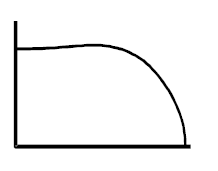 f
0
fc
fc
0
f
BP
BP
Réponse fréquentielle d’un filtre passe-bas idéal
Réponse fréquentielle d’un filtre passe-bas réel
EXEMPLES DE SLIT : FILTRES ANALOGIQUES
Les filtres Passe-Haut ( ne laissent passer que les fréquences hautes )
H(f)
H(f)
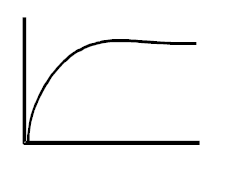 f
0
0
fc
fc
f
BP
BP
Réponse fréquentielle d’un filtre passe-haut réel
Réponse fréquentielle d’un filtre passe-haut idéal
EXEMPLES DE SLIT : FILTRES ANALOGIQUES
Les filtres Passe-Bande ( ne laissent passer qu’une plage de fréquences)
H(f)
H(f)
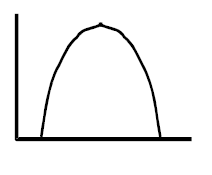 f
0
fcmin
fcmax
fcmin
f
fcmax
0
BP
BP
Réponse fréquentielle d’un filtre passe-bande idéal
Réponse fréquentielle d’un filtre passe-bande réel
EXEMPLES DE SLIT : FILTRES ANALOGIQUES
Les filtres Coupe-Bande ( ne laissent pas passer une plage de fréquences ). Appelé aussi filtre rejecteur
H(f)
H(f)
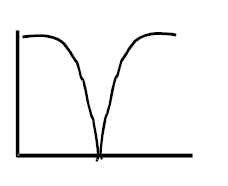 f
0
fc2
fc2
f
fc1
0
fc1
BP1
BP2
BP2
BP1
Réponse fréquentielle d’un filtre coupe-bande idéal
Réponse fréquentielle d’un filtre coupe-bande réel
SYNTHESE DES FILTRES ANALOGIQUES
La synthèse d’un filtre analogique  consiste à déterminer :

  la forme usuelle à adopter, 
 Filtres de Butterworth
Filtres de Chebychev I et II
Filtres de Cauer ou Elliptiques

 les caractéristiques spectrales les plus proches possibles de ce qui est désiré en particulier le gabarit du filtre et l’ordre du filtre

 sa réponse en phase et son temps de groupe

 La structure du filtre (s’il est actif) à réaliser
 Structure de Rauch
 Structure de Sallien-Key

Ceci, va nous permettre d’obtenir les valeurs des composants électroniques passifs (R, L et C ou encore à base de composants piézo-électriques) et actifs (composants à semi-conducteurs comme les transistors et les amplificateurs opérationnels) .nécessaires à la mise en œuvre du filtre analogique
SYNTHESE DES FILTRES ANALOGIQUES
Ci-dessous les étapes essentielles à suivre lors de la synthèse d’un filtre analogique :

Spécifications du filtre analogique à réaliser : GABARIT

Gabarit Normalisé : Détermination de l’ordre du filtre

Type de filtres usuels à utiliser (Butterworth, Chebychev ) sous forme normalisée (Passe-bas avec pulsation de coupure c = 1)

Etape de dénormalisation : Filtre à réaliser de type quelconque (passe-bas, passe-haut …etc) et de pulsation de coupure quelconque.

Choix de la structure à utliser pour la conception (Rauch, Sallien-Key, Biquadratique ….etc)
GABARITS DES FILTRES ANALOGIQUES
Ci-dessous un exemple d’un gabarit d’un filtre analogique passe-bas que l’on désire réaliser. Il s’agit tout simplement des principales caractéristiques tolérées du Gain (module de la réponse fréquentielle) du  filtre à réaliser, à, savoir :
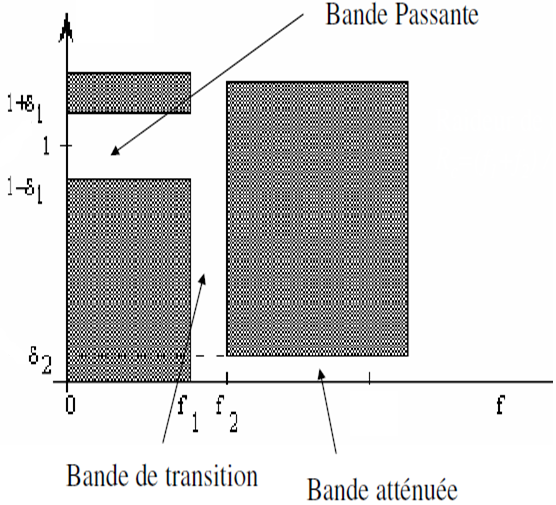 la bande passante : ici entre 0 et f1

La largeur de la bande de transition entre f1 et f2

 Les ondulations tolérées dans la BP que l’on note 1

  Les ondulations tolérées dans la bande coupée ou bloquée que l’on note 2
GABARITS DES FILTRES ANALOGIQUES
Ci-dessous, un exemple d’une réponse fréquentielle d’un filtre passe-bas réalisé qui épouse bien le gabarit imposé.
Généralement, les taux d’ondulations à l’intérieur de la bande passante (Rp) et dans la bande coupée (Rs) sont déterminés en dB, en utilisant les formules suivantes:
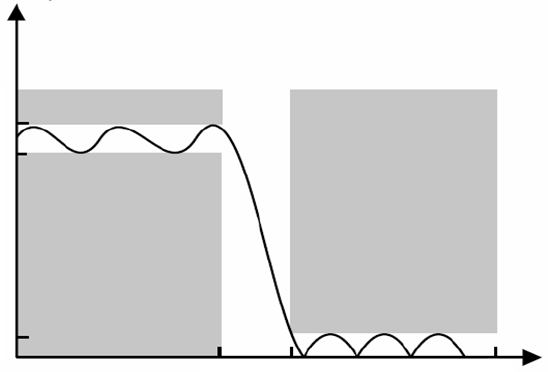 1+1
1-1
2
0                                f1          f2                                     f
GABARITS DES FILTRES ANALOGIQUES
Nous pouvons facilement déduire la forme des gabarits des autres types de filtres, à savoir : passe-haut, passe-bande et coupe-bande.
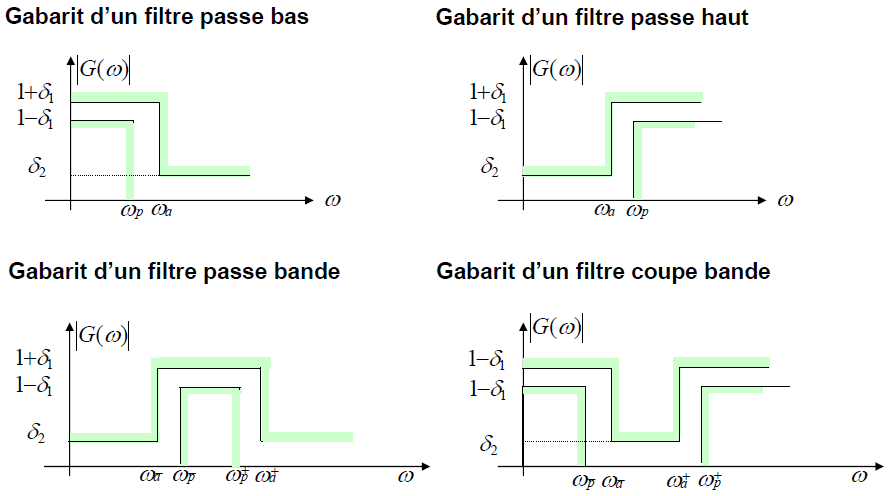 GABARITS DES FILTRES ANALOGIQUES
Généralement, les fonctions de transfert des filtres analogiques surtout usuels, sont normalisées (pulsation de coupure c = 1) et représentent des passe-bas. Quand on désire réaliser un autre type de filtre avec une pulsation de coupure quelconque on doit dénormaliser.

 Passe-bas usuel normalisé :                              Mettre


 Dénormalisation d’un Passe-bas usuel :    Remplacer


 Dénormalisation d’un Passe-haut usuel : Remplacer


 Dénormalisation d’un Passe-bande usuel : Remplacer


 Dénormalisation d’un Coupe-bande usuel : Remplacer
LES FILTRES ANALOGIQUES USUELS
Filtres de Butterworth
Parmi les filtres analogiques usuels, le filtre de Butterworth est celui qui possède le gain le plus constant possible dans la bande passante et tend vers 0 dans la bande de coupure.  
Cependant, il possède une bande de transition parmi les plus large.
H(f) : Réponse fréquentielle d’un filtre de Butterworth passe-bas

fc : fréquence de coupure du filtre

N : Ordre du filtre
H(p) : Fonction de transfert en p du Butterworth passe-bas

c : pulsation de coupure du filtre

N : Ordre du filtre
LES FILTRES ANALOGIQUES USUELS
Filtres de Chebychev I
Il garantit une meilleure sélectivité (bande de transition faible) au détriment d’une présence d’ondulations dans la bande passante La valeur maximale de ces ondulations est un paramètre de conception du filtre.
H(f) : Réponse fréquentielle d’un filtre de Chebychev I  passe-bas

 fp : délimitant la bande passante

 :  Taux d’ondulation dans la bande passante,

N : Ordre du filtre
Est déterminé par la récurrence suivante :
LES FILTRES ANALOGIQUES USUELS
Filtres de Chebychev II
Il garantit aussi une bonne sélectivité (bande de transition faible) au détriment d’une présence d’ondulations cette fois ci dans la bande coupée
H(f) : Réponse fréquentielle d’un filtre de Chebychev I  passe-bas

 fs : délimitant la bande coupée

 :  Taux d’ondulation dans la bande passante,

N : Ordre du filtre
Est déterminé par la récurrence suivante :
LES FILTRES ANALOGIQUES USUELS
Filtres Elliptique (de Cauer)
Ils garantissent aussi une bonne sélectivité (bande de transition faible) au détriment d’une présence d’ondulations cette fois ci dans la bande passante et dans la bande coupée.
Les filtres de Cauer ou elliptiques possèdent trois degrés de liberté, contrairement aux autres filtres qui n'en présentent que deux au maximum : leur ordre, l'ondulation en bande passante et la raideur de la coupure, laquelle détermine également l'atténuation minimale en bande atténuée.
H(f) : Réponse fréquentielle d’un filtre de Chebychev I  passe-bas
 fp : délimitant la bande passante
 fs : délimitant la bande coupée
 :  Taux d’ondulation dans la bande passante,
N : Ordre du filtre
     : fonction rationnelle de Chebychev
Contrairement aux filtres de Butterworth et de Chebychev qui sont des filtres tous pôles, les filtres Cauer ou elliptiques possèdent des zéros et des pôles
LES FILTRES ANALOGIQUES USUELS
Comparaison
Ci-dessous les réponses fréquentielles des quatre types de filtres analogiques usuels
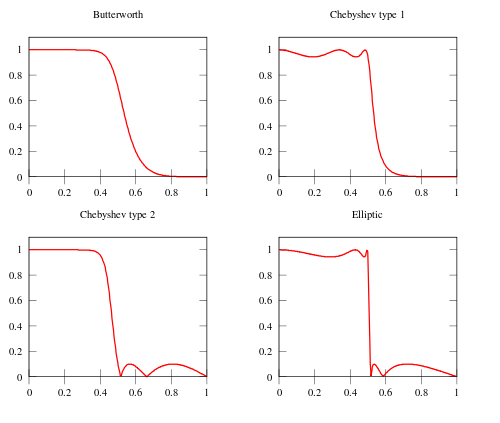 Source : Wikipédia